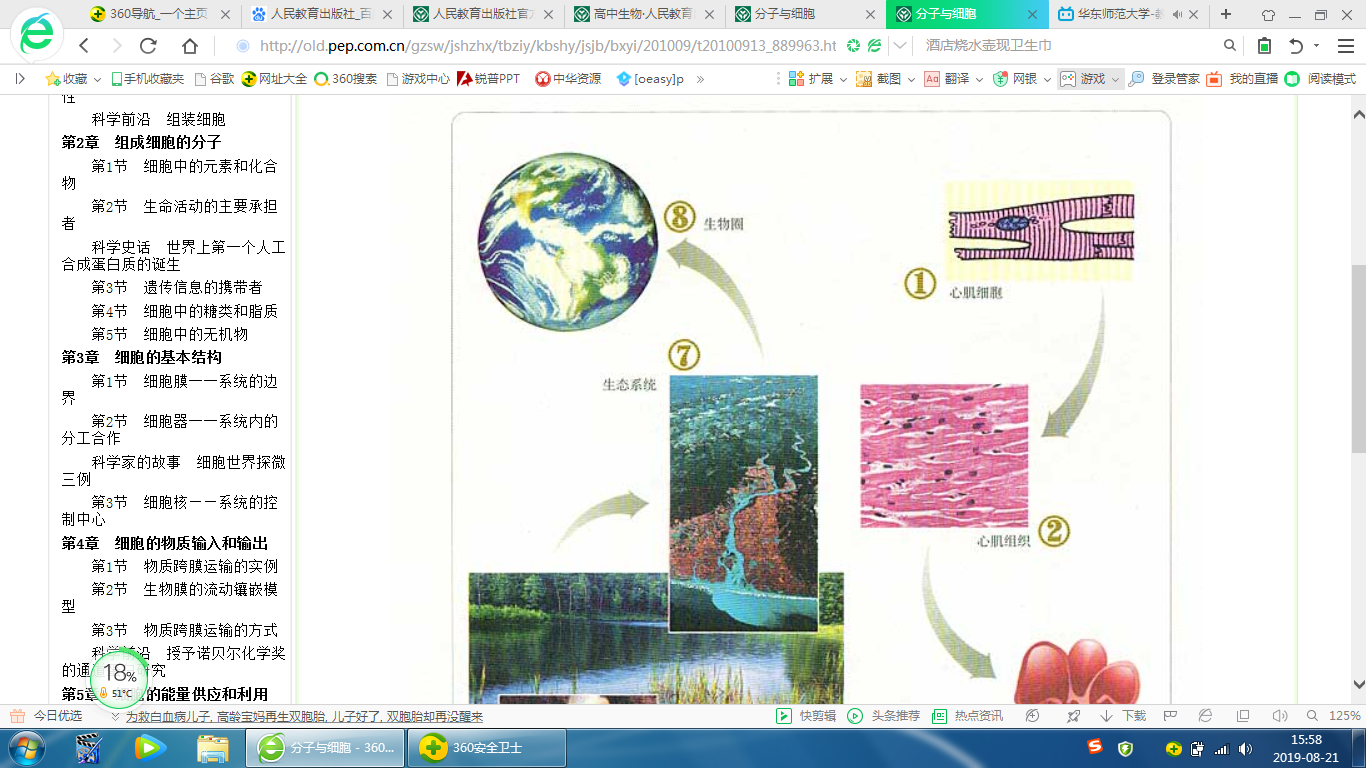 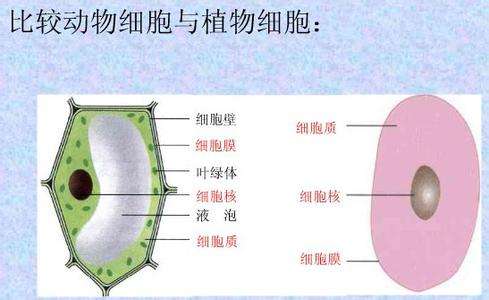 第一节  从生物圈到细胞
教学目标
1.举例说出生命活动建立在细胞的基础之上（重点）
2.举例说明生命系统的结构层次（重点、难点）
3.认同细胞是基本的生命系统
问题探讨
蛋白质
核酸
病毒的结构由           、           构成，它的生活方式是            。
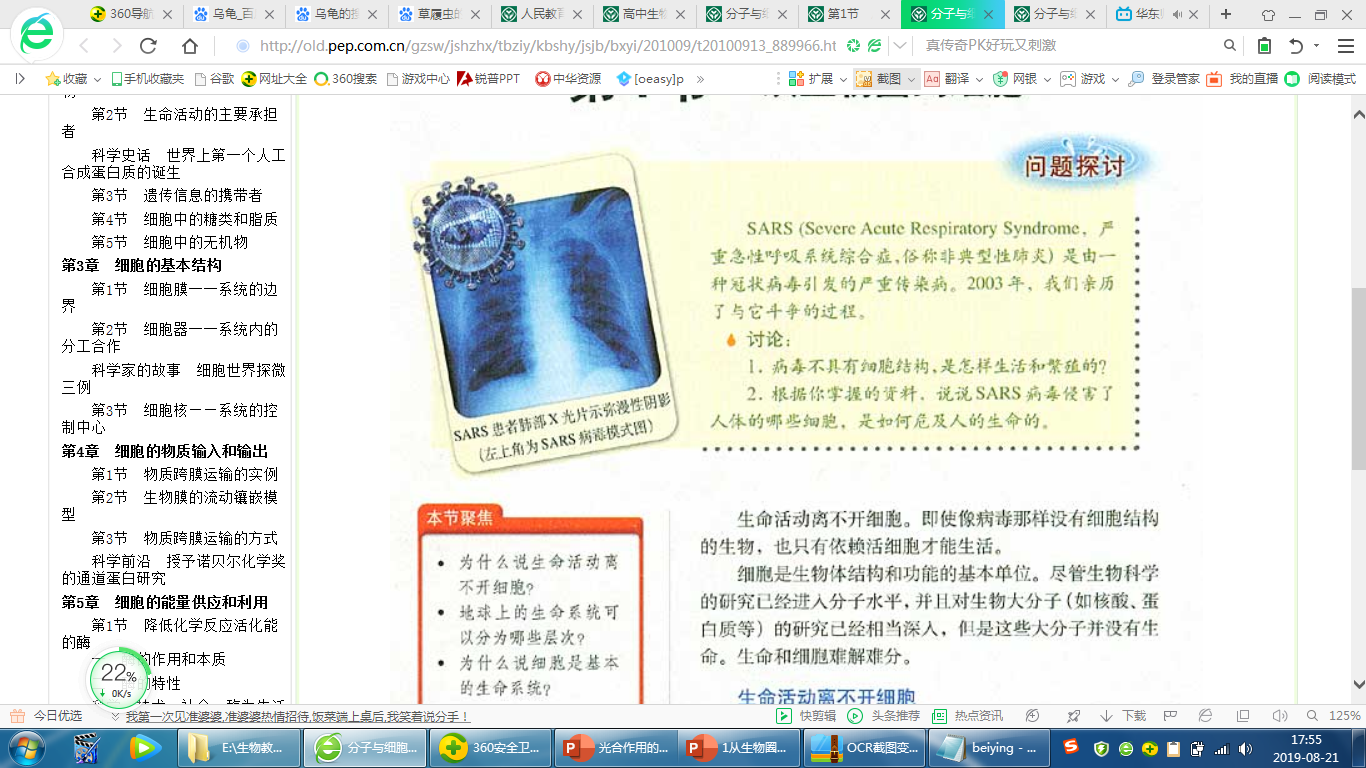 寄生
讨论：见教材
1.提示：病毒尽管不具有细胞结构，但它可以寄生在活细胞中，利用活细胞中的物质生活和繁殖
2.提示：SARS病毒侵害了人体的上呼吸道细胞、肺部细胞，由于肺部细胞受损，导致患者呼吸困难，患者因呼吸功能衰竭而死亡
小结：病毒不具有细胞结构，
          它只能寄生在活细胞中，
          所需的物质、能量、场所、酶
          来自活细胞
一、生命活动离不开细胞
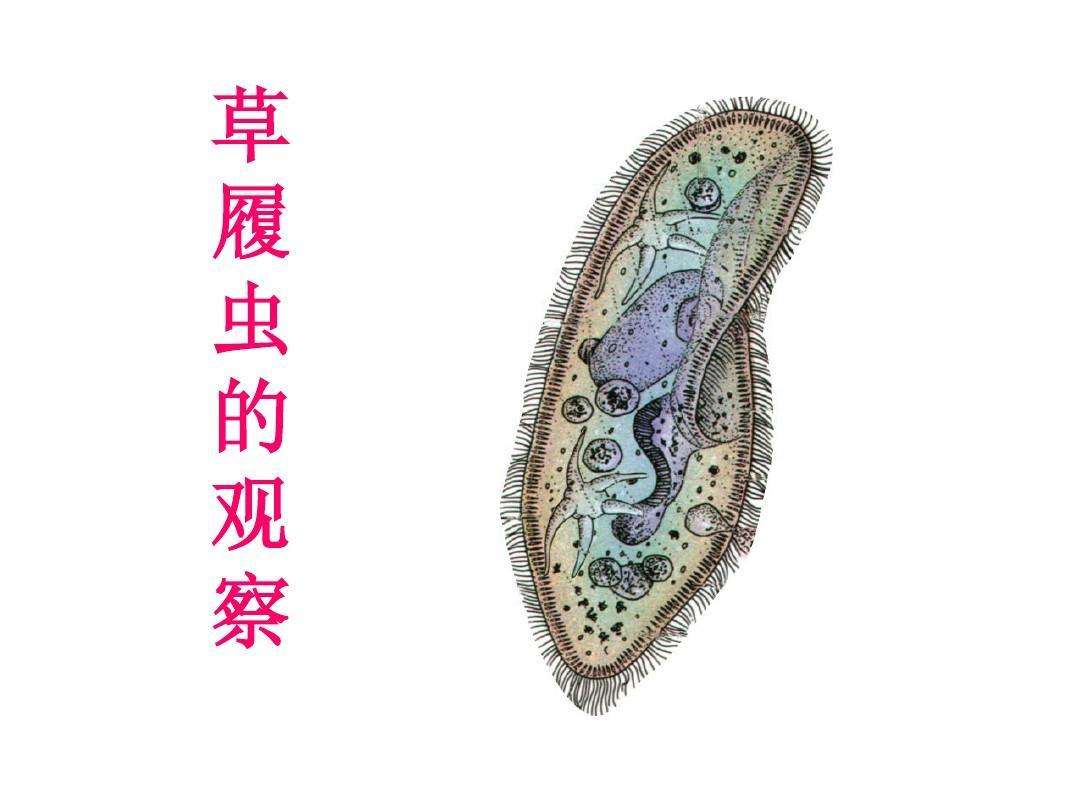 生命活动
说明
草履虫运动和分裂
单细胞生物具有生命的基本特征
生殖和发育
多细胞生物的生命活动是从一个细胞开始
的，其生长和发育也是建立在细胞的分裂
和分化基础上的
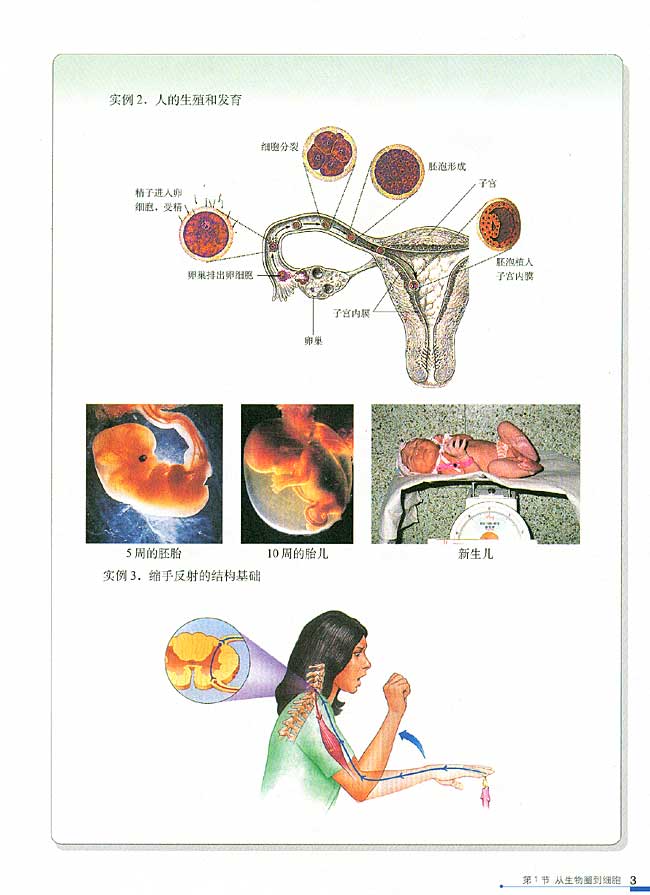 缩手反射
反射等神经活动需要多种细胞的参与
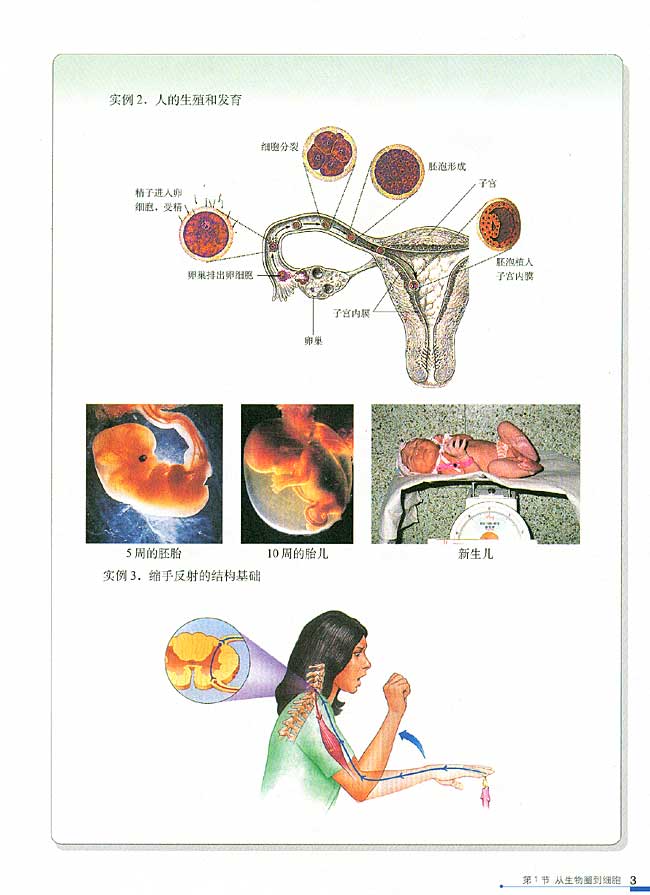 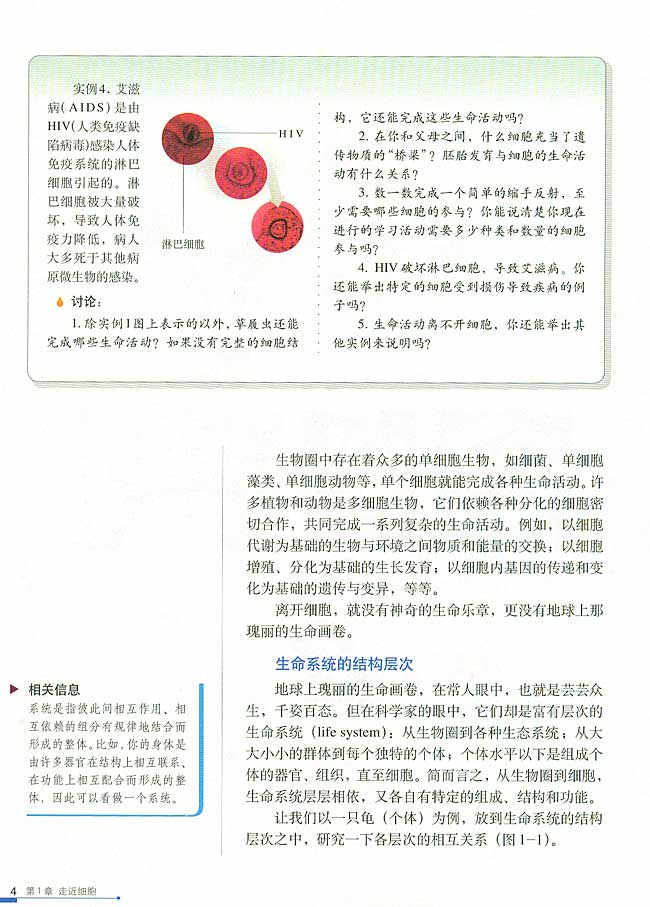 艾滋病病毒
病毒在活细胞中繁殖
免疫
免疫作为机体对入侵病原微生物的一种防
御反应，需要淋巴细胞的参与
二、生命系统的结构层次
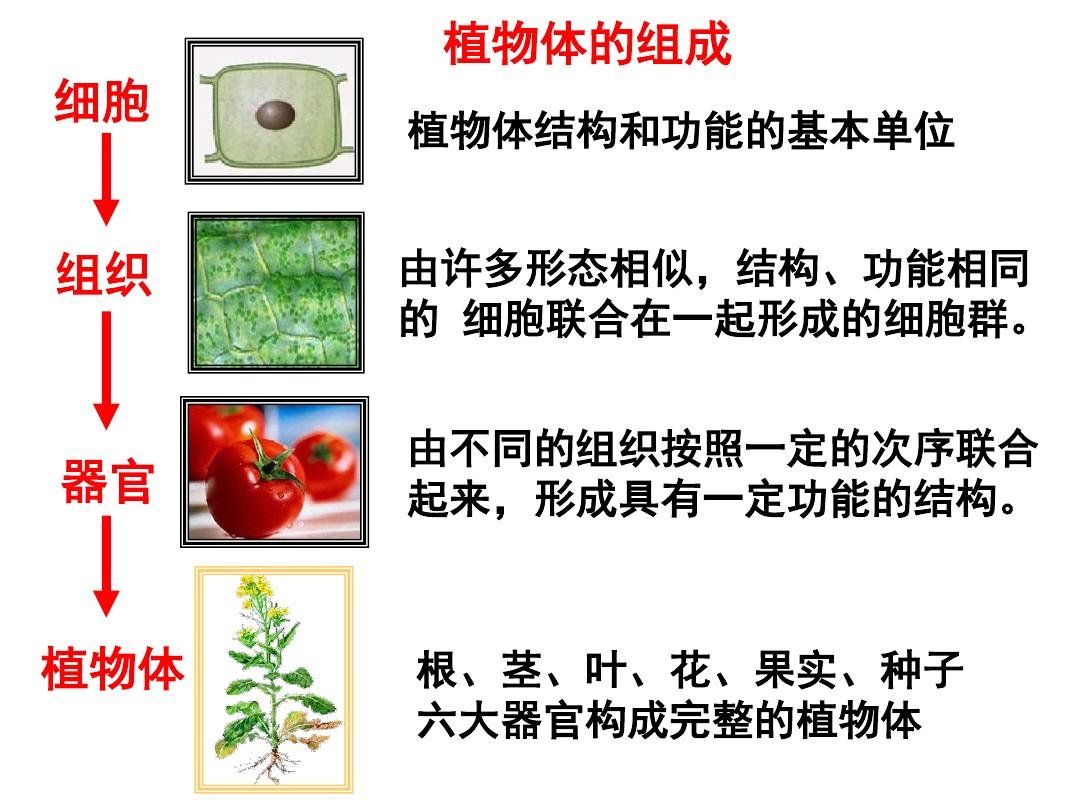 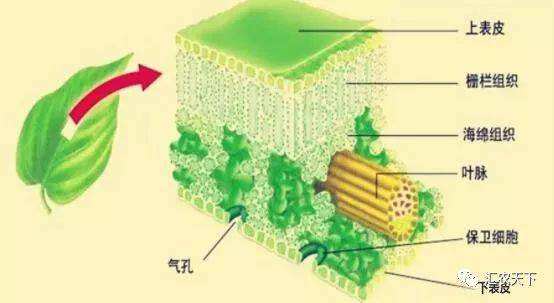 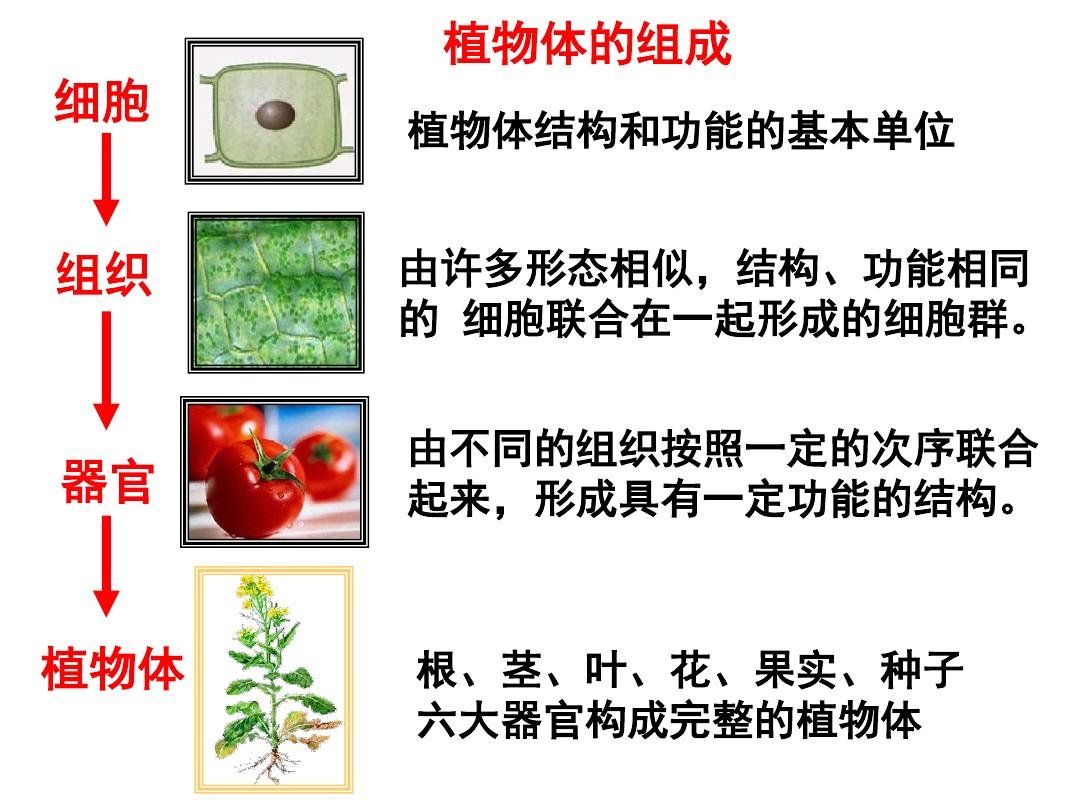 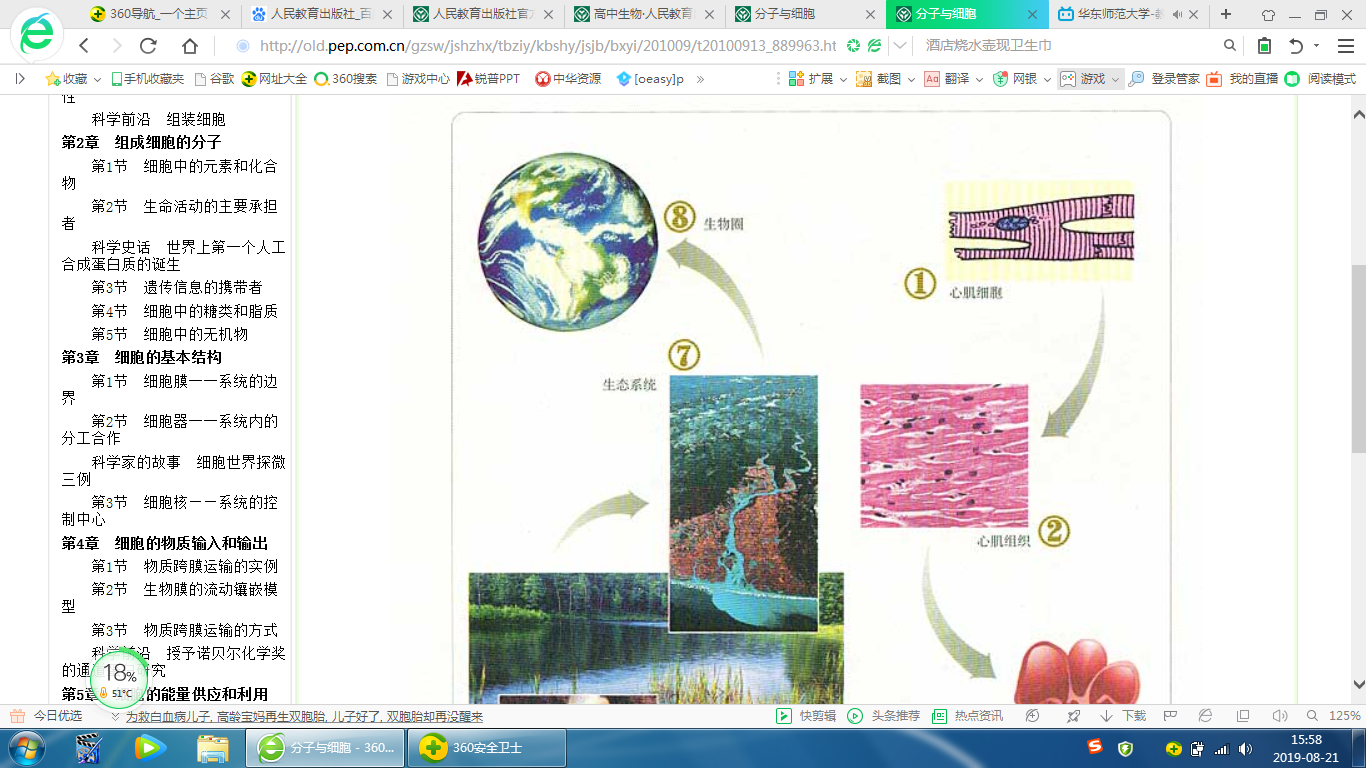 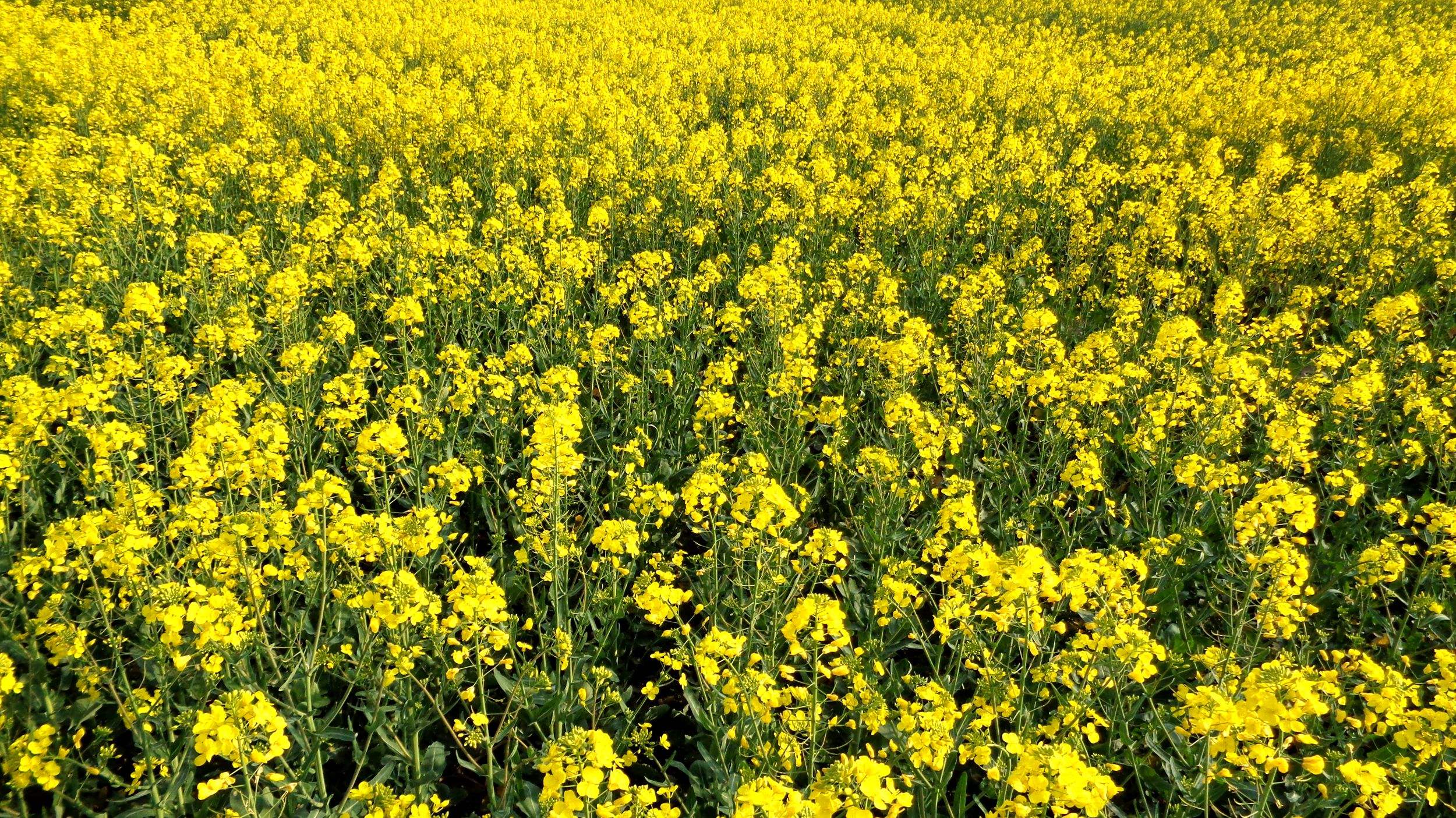 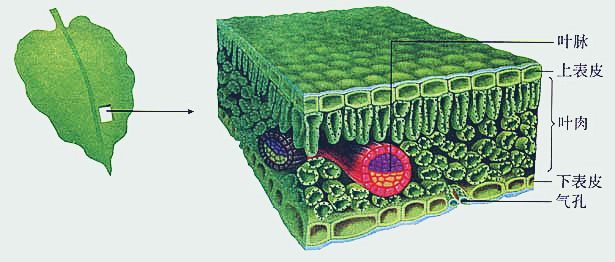 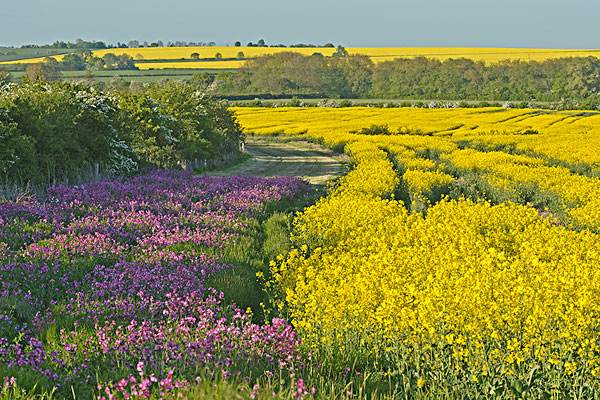 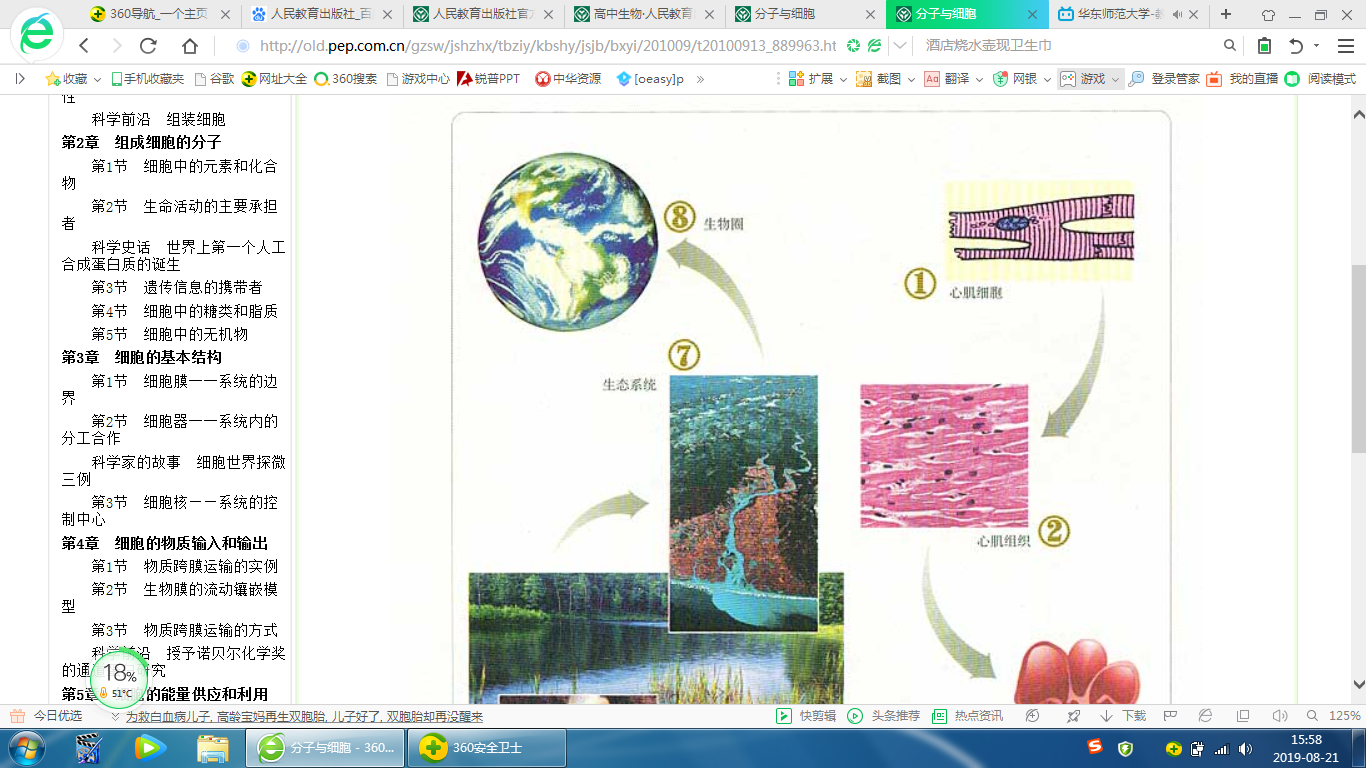 器官
组织
细胞
个体
种群
群落
生态系统
生物圈
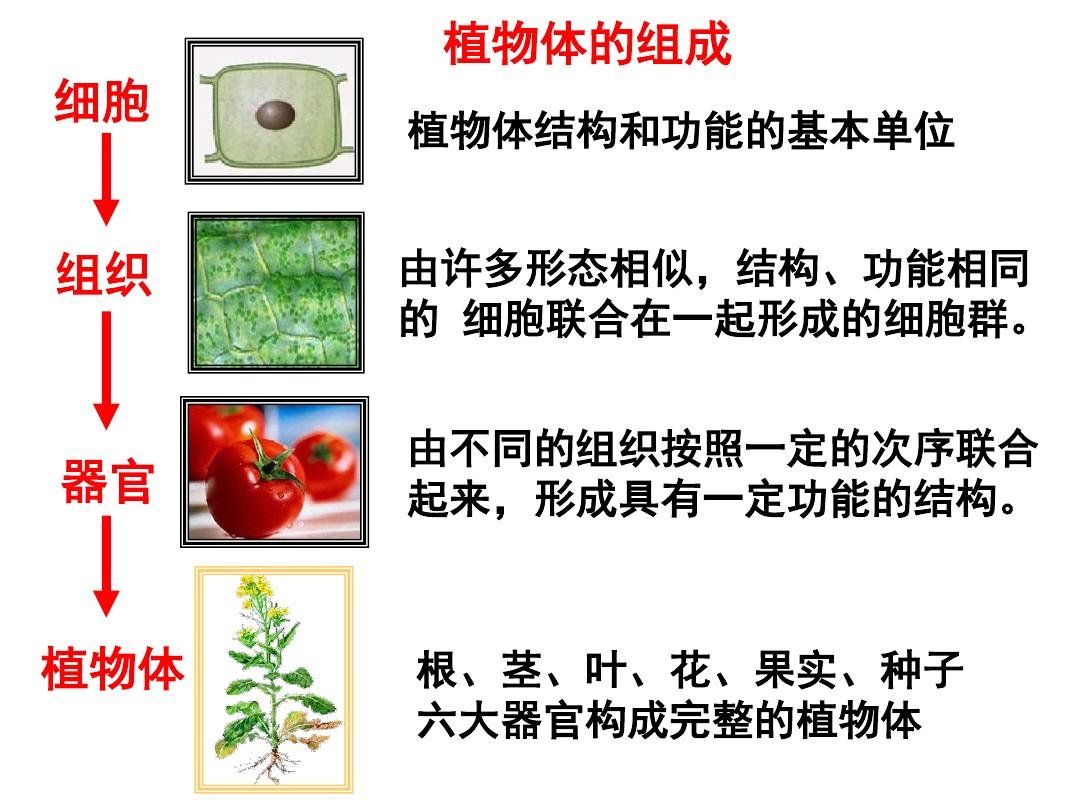 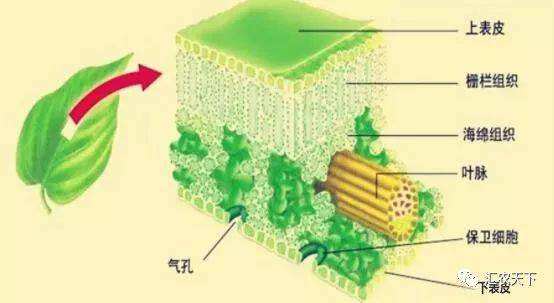 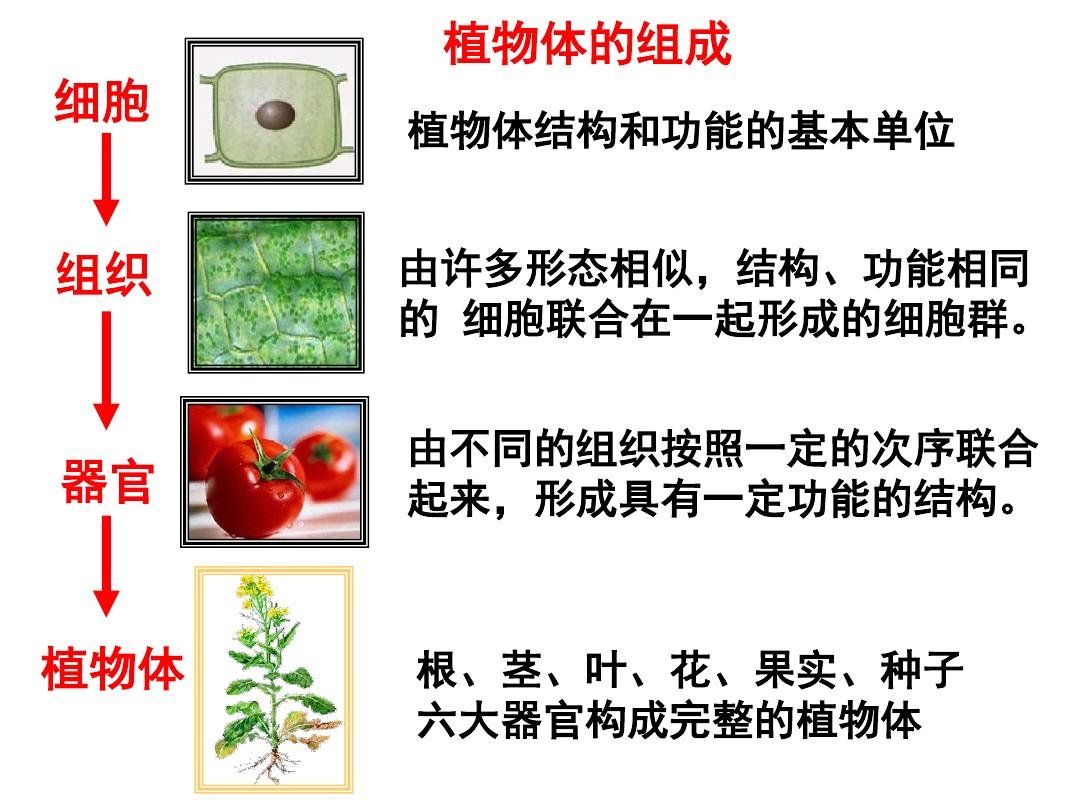 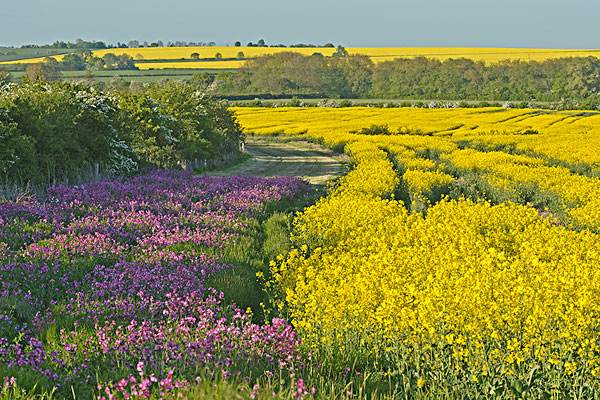 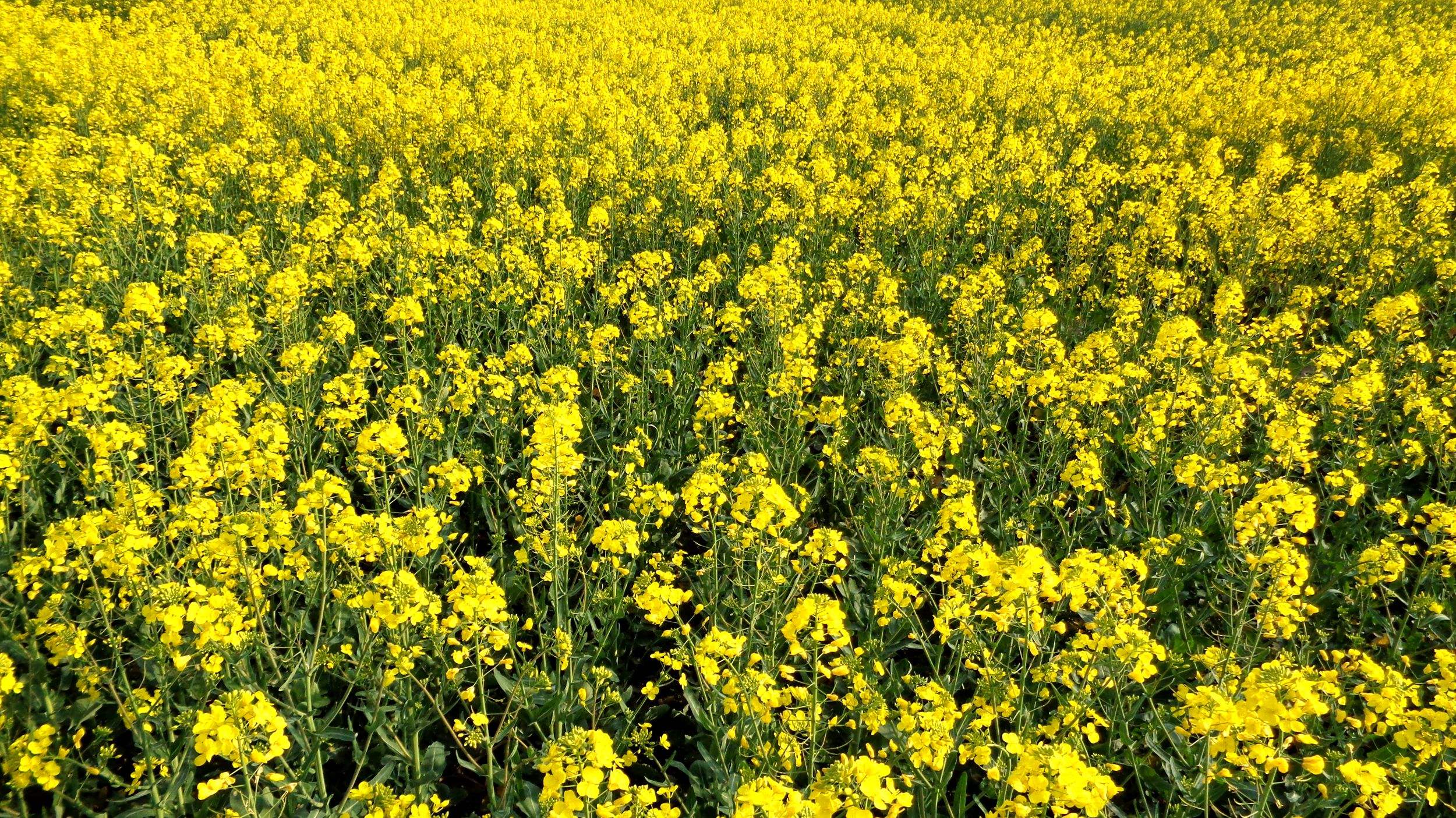 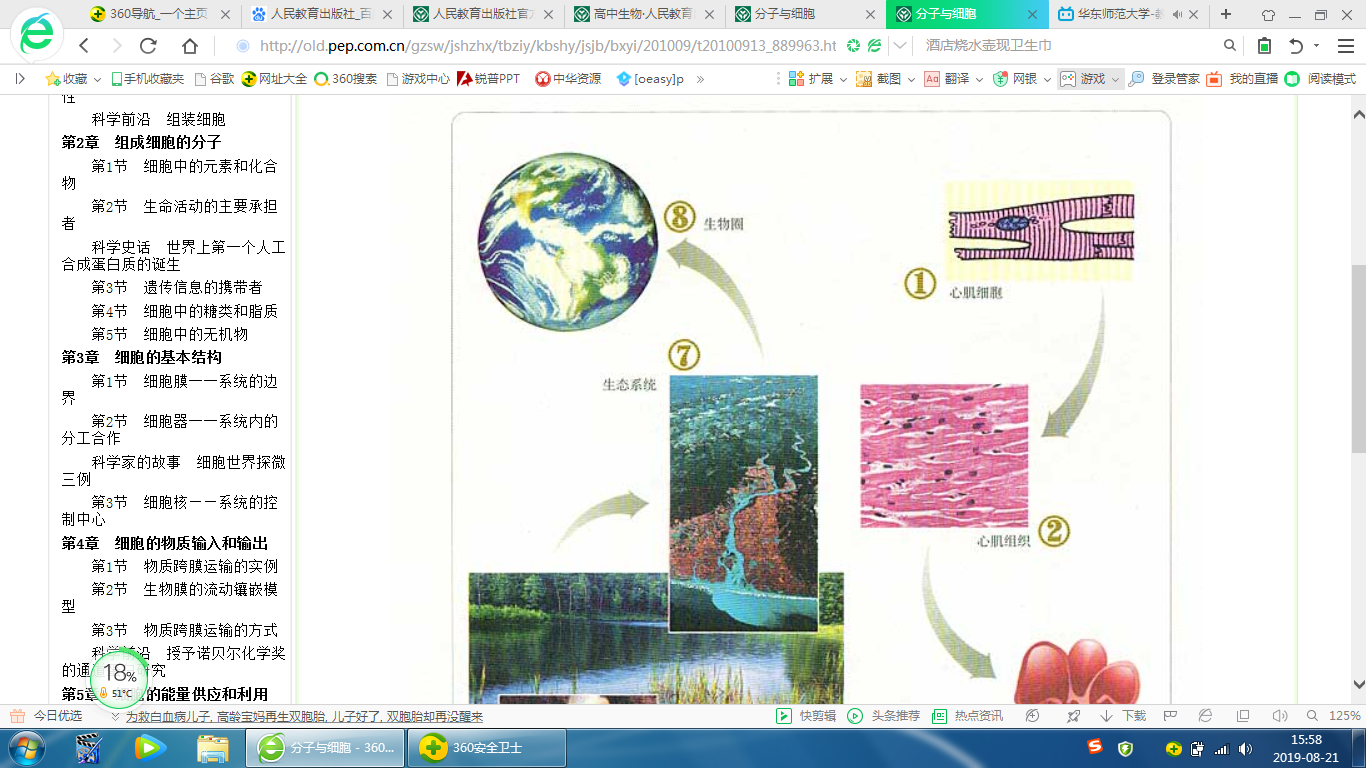 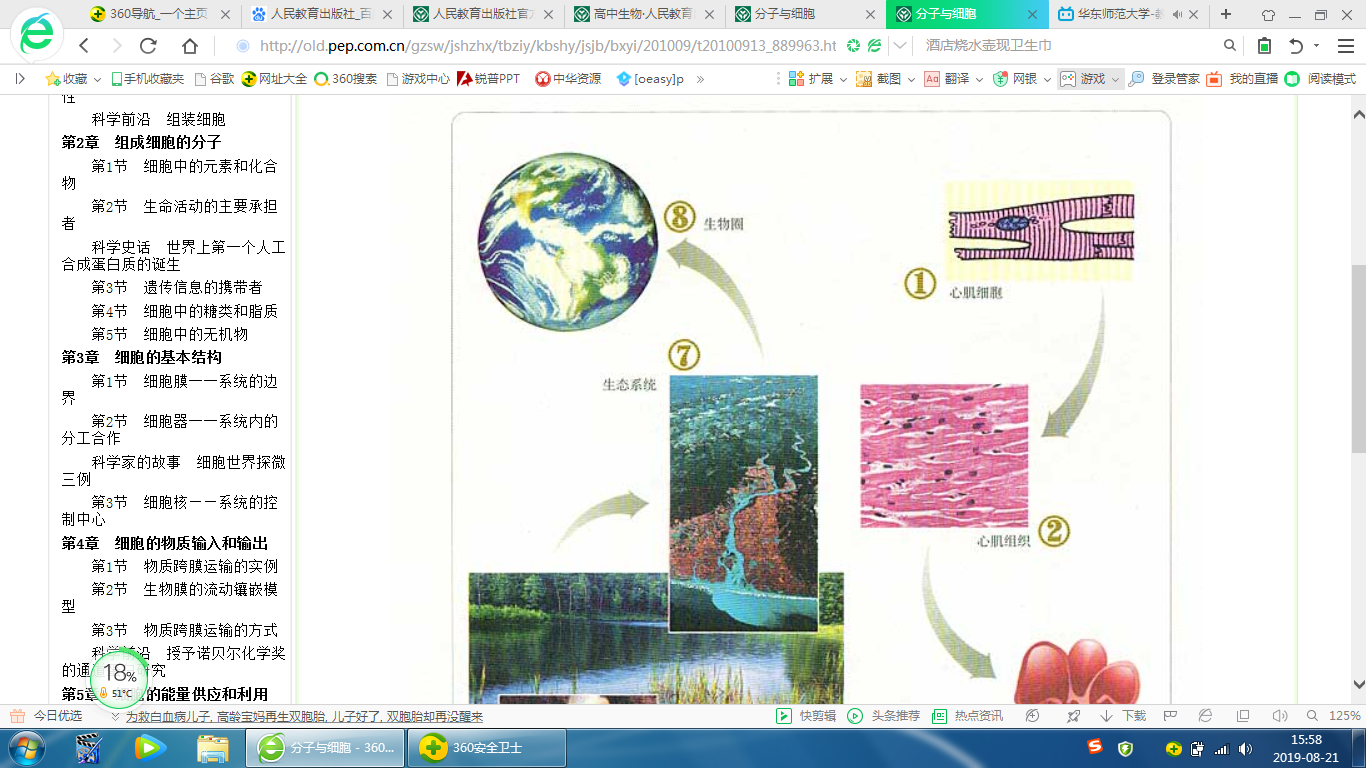 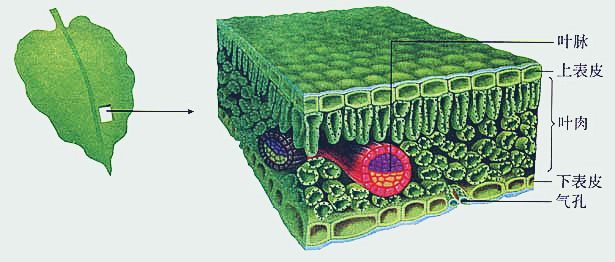 由不同的组织按照一定的次序联合
起来，形成具有一定功能的结构
器官:                                                .
种群：                                                .
在一定的区域内，同种生物的所有个体是一个种群
由许多形态相似，结构、功能相同
的细胞联合在一起形成的细胞群
所有的种群组成一个群落
组织:                                                .
群落：                                               .
生态系统:                                                .
生物群落与它的无机环境相
互作用而形成的统一整体
细胞:                                                .
生物体结构和功能的基本单位
由地球上所有的生物和这些生
物生活的无机环境共同组成
根、茎、叶、花、果实、种子
植物体:                                               .
生物圈:                                                .
二、生命系统的结构层次
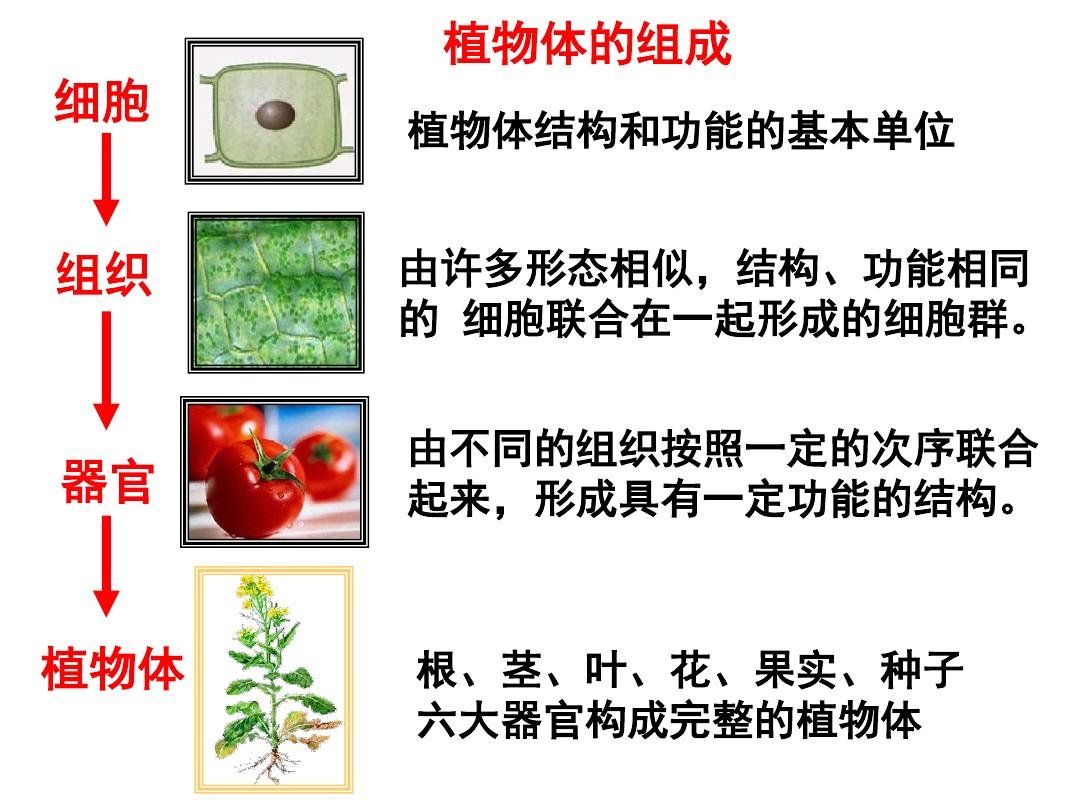 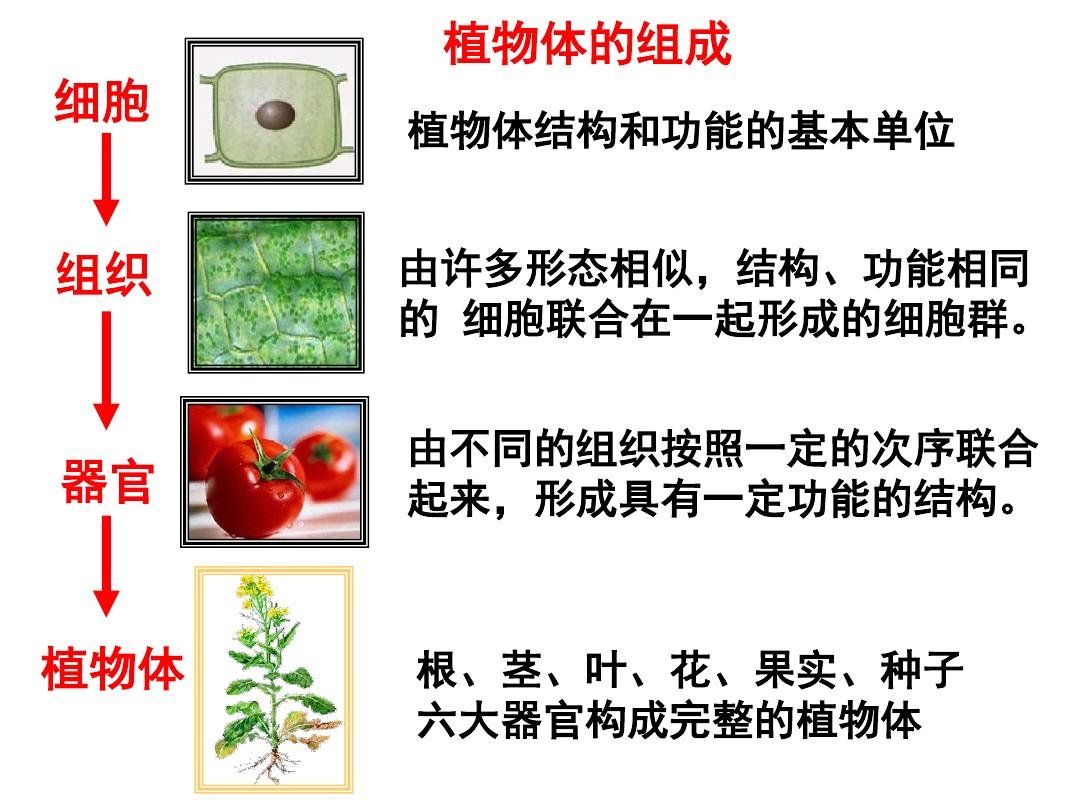 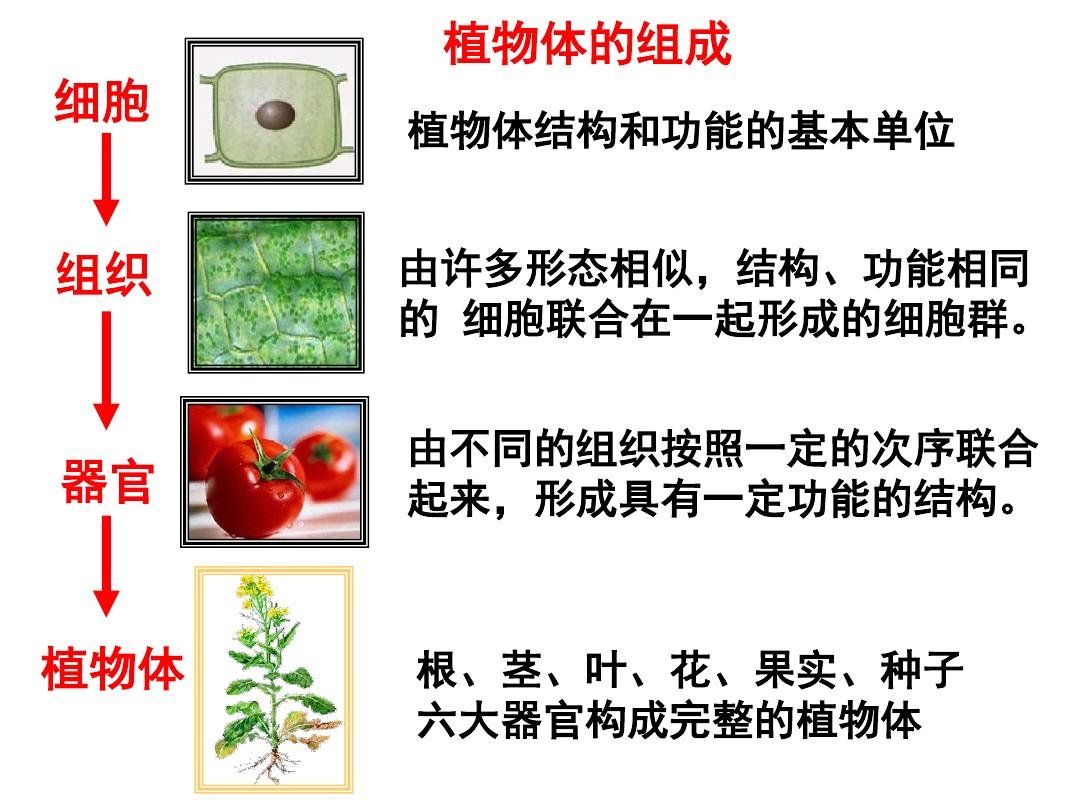 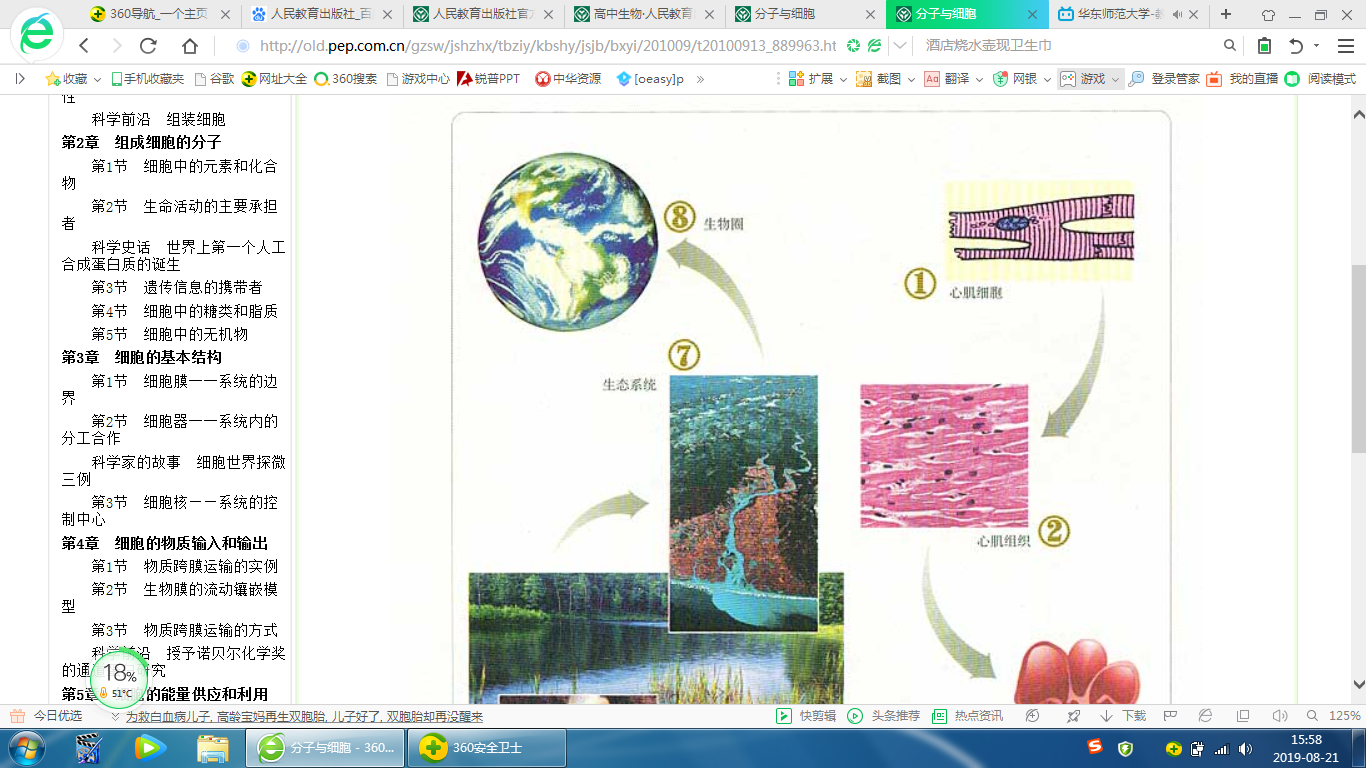 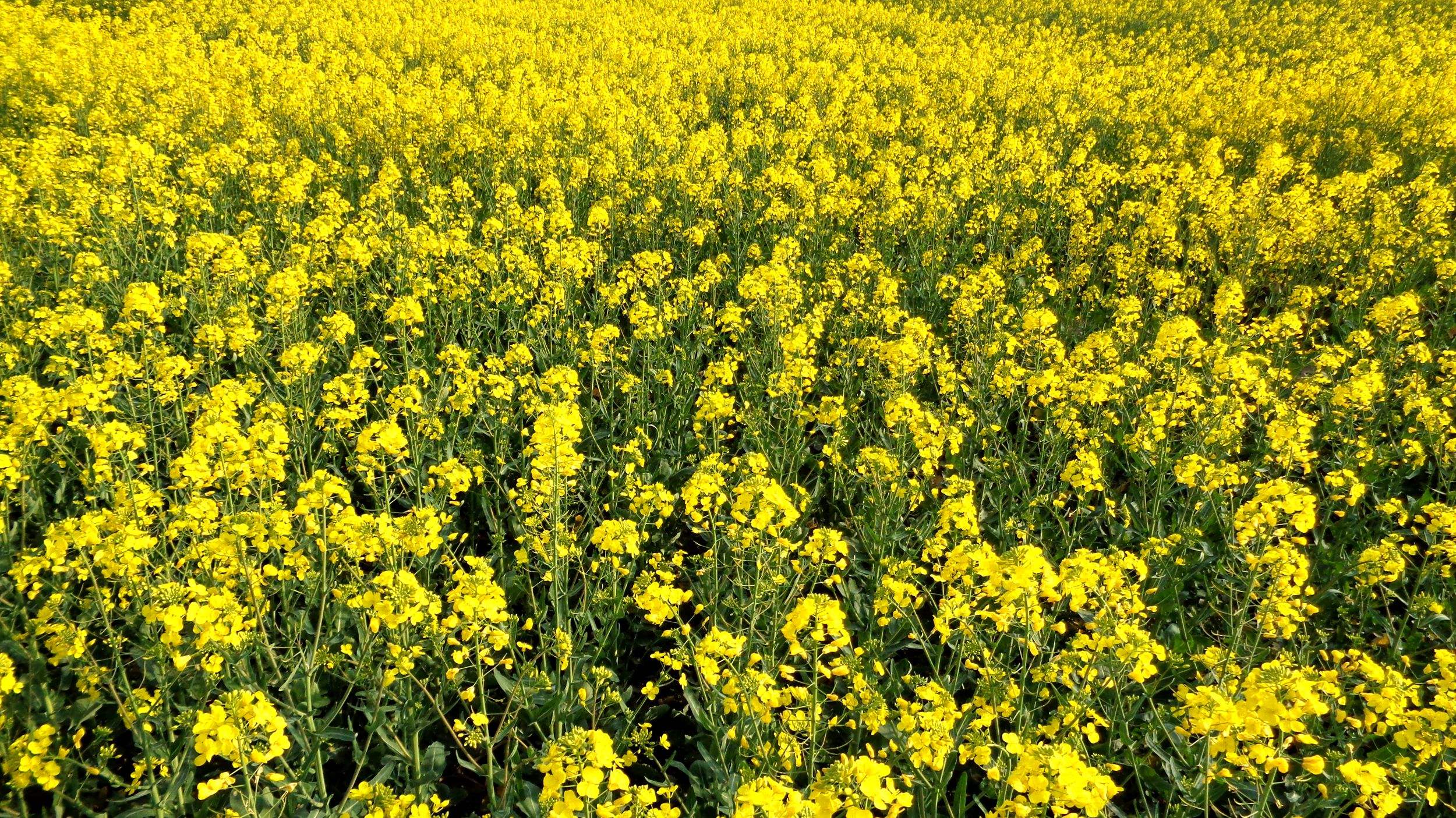 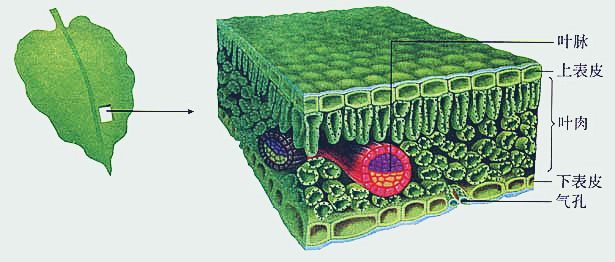 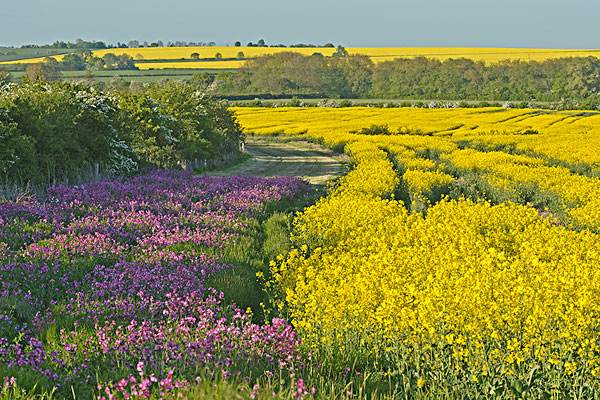 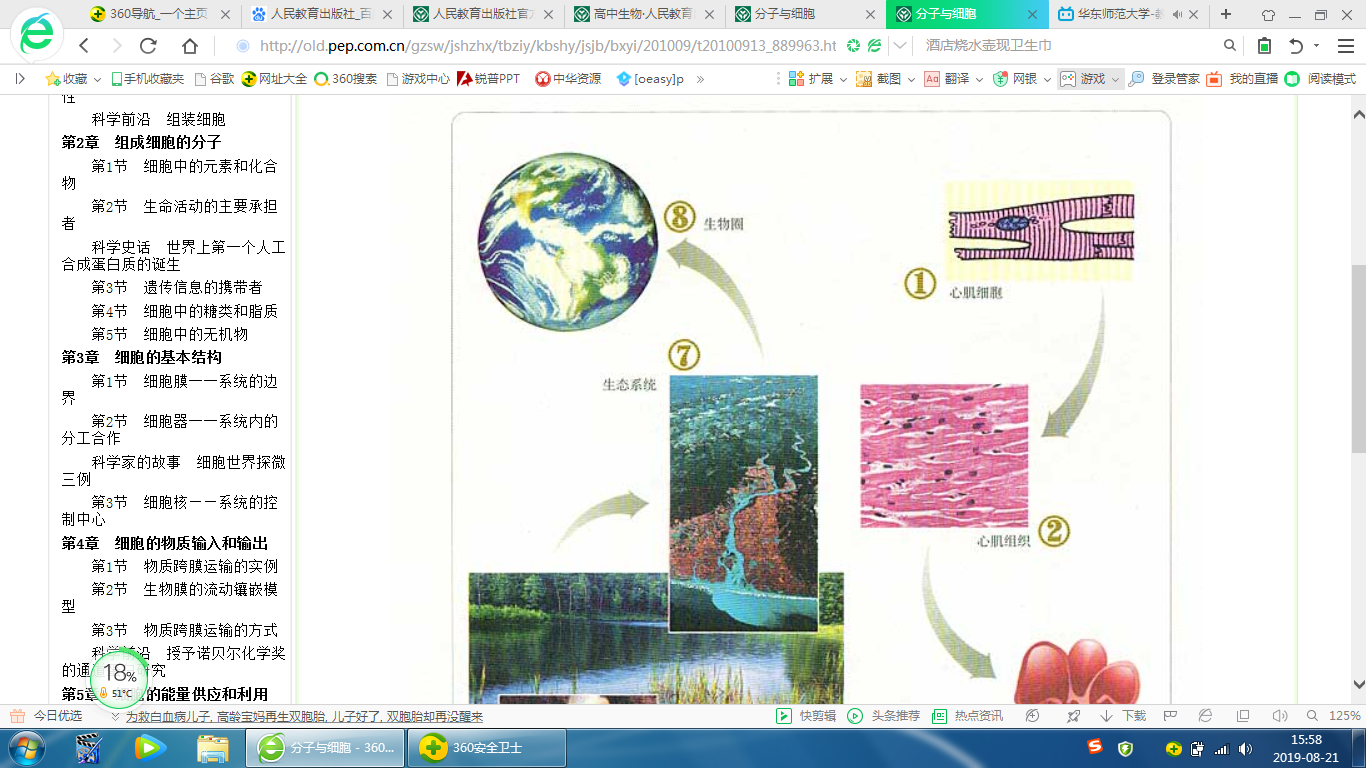 细胞
组织
器官
个体
种群
群落
生态系统
生物圈
系统
思考：
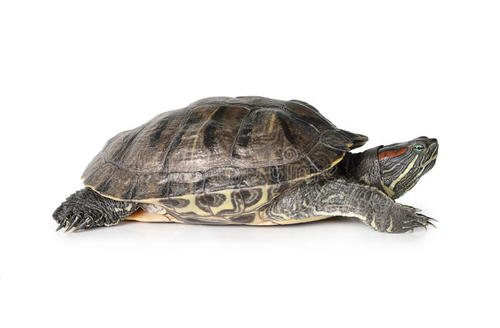 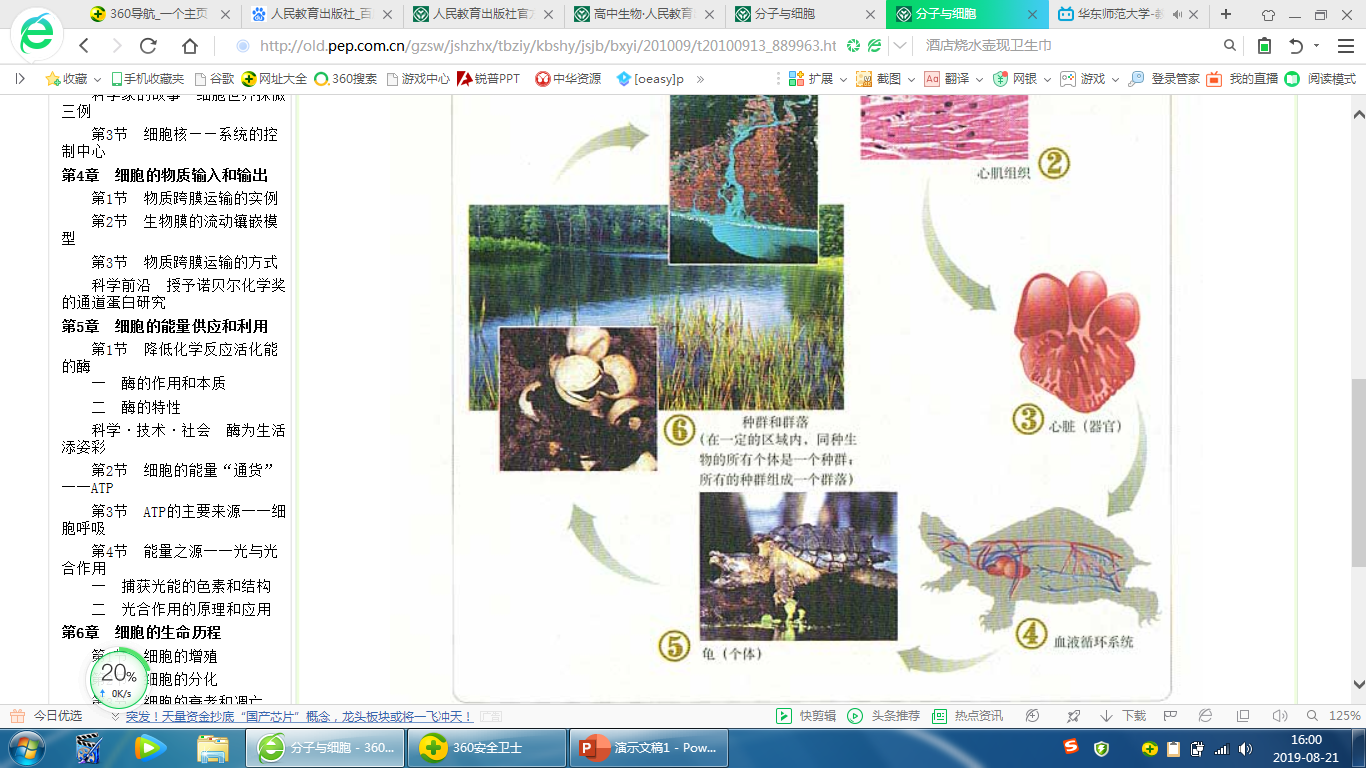 1.如果把植物换成龟
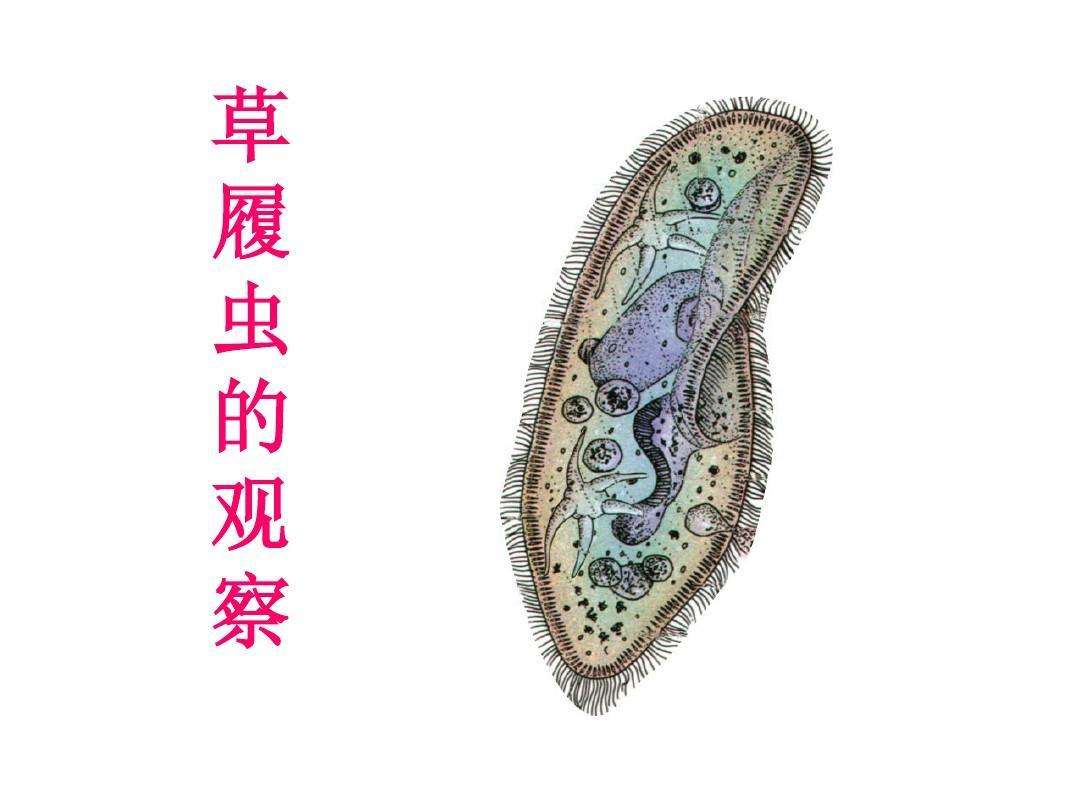 细胞
(个体)
2.如果换成一只草履虫
教材P6思考与讨论
1.略
2.提示：细胞层次；
其他层次都是建立在细胞这一层次的基础之上的，没有细胞就没有组织、器官、系统等层次。
另一方面，生物体中的每个细胞具有相对的独立性，能独立完成一系列的生命活动，某些生物体还是由单细胞构成的。
3.提示：一个分子或一个原子是一个系统，但不是生命系统
因为生命系统能完成一定的生命活动，单靠一个分子或一个原子是不可能完成生命活动的。
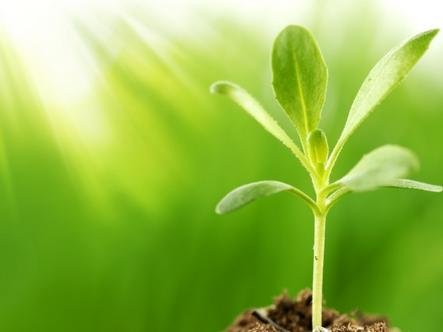 课  堂  总  结
一、生命活动离不开细胞
运动和分裂
生殖和发育
反射
免疫
病毒
二、生命系统的结构层次
植物：
细胞
生物圈
组织
器官
个体
种群
群落
生态系统
动物：
系统
单细胞生物：
练习（答案）
基础题
1.（1）活细胞：A、D、G、I；
  （2）死细胞：B、E；
  （3）细胞的产物：C、F、H。
2.（1）细胞层次（也是个体层次，因为大肠杆菌是单细胞生物）；
  （2）种群层次；
  （3）群落层次。
拓展题
1.提示：不是。病毒不具有细胞结构，不能独立生活，只能寄生在活细胞中才能生活，因此，尽管人工合成脊髓灰质炎病毒，但不意味着人工制造了生命。
2.提示：人工合成病毒的研究，其意义具有两面性，用绝对肯定或绝对否定的态度都是不全面的。从肯定的角度看，人工合成病毒可以使人类更好地认识病毒，例如，研制抵抗病毒的药物和疫苗，从而更好地为人类的健康服务；从否定的角度看，人工合成病毒的研究也可能会合成某些对人类有害的病毒，如果这些病毒传播开来，或者被某些人用做生物武器，将给人类带来灾难。